The Mole
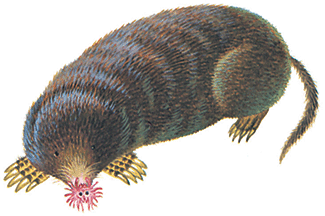 UNIT 4:  CHEMICAL QUANTITIES
What is a mole?
The mole is a convenient unit to measure the very large number of particles present in a substance.

We count shoes in pairs:
We count eggs by the dozen:

We count atoms and molecules in moles.
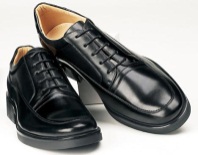 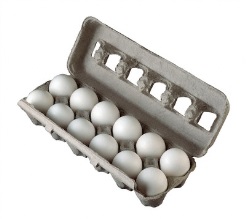 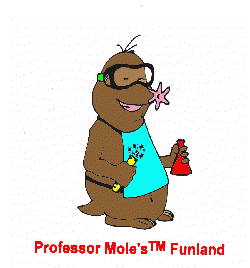 Why create a new unit?
Matter consists of an incredibly large number of atoms.  
Recall from Unit 1:
How many atoms does a 1 cm x 1 cm x 1 mm piece of copper (Cu) contain?
Approximately 5,100,000,000,000,000,000,000 atoms!!!!!! 
			or
     5.1 x1021 atoms!
This is very inconvenient!
Defining the Mole
The mole was based on the number of atoms in 12 grams of the isotope carbon-12:

	1 mole = 


This is known as Avogadro’s Constant (NA).
Defining the Mole (cont’d)
The number of moles of a substance can be determined using this formula:


	
	Where:		n = number of moles.		
			N = number of particles.
			NA = Avogadro’s Constant 
			     = 6.022 x 1023
Relating Moles to Mass
Chemists are usually much more interested in the number of particles present rather than the actual mass.

Consider a pharmaceutical drug; the effectiveness is directly related to the number of molecules of the active ingredient, not the mass that is present.
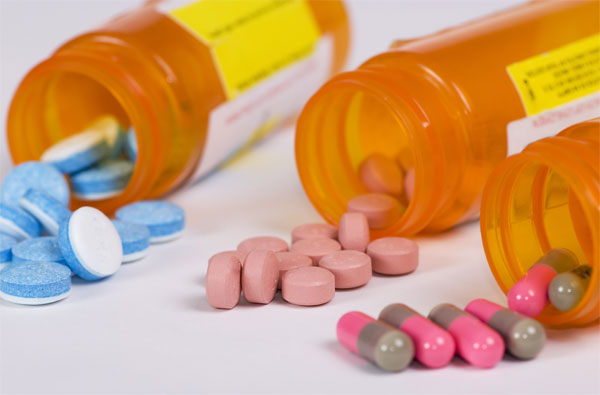 Molar Mass (M)
The molar mass is the mass of 1 mole (or 6.022 x 1023 particles) of a substance.


	
	Where:		m = mass of a substance (g)
			n = number of moles of a substance (mol)
			M = molar mass (g/mol)
Calculating Molar Masses
Molar mass is easily calculated from the periodic table’s relative atomic masses.

e.g. What is the molar mass of MgCl2?
	 MMg = 24.31 g/mol
	 MCl = 35.46 g/mol

	MMgCl2 = 24.31 +(2x35.46) = 95.23 g/mol
e.g. What is the molar mass of Fe(OH)3?

	MFe(OH)3 	= MFe  +   3xMO  +  3xMH
			= 55.85 + (3x16.00) + (3x1.01)
			= 106.88 g/mol

Always calculate your molar masses to 2 decimal places.
Calculating  Moles and Particles
e.g. How many moles of MgCl2 are present in a 250 g sample of this salt?




e.g. How many actual MgCl2 “molecules” are present?
bad mole jokes
Q: How did Avogadro write to his friends? 
A: By e-mole! 
Q: Why was Avogadro so rich? 
A: He's a multi-mole-ionare! 
Q: What does Avogadro put in his hot chocolate? 
A: Marsh-mole-ows! 
Q: Why did Avogadro like Cindy Crawford? 
A: She's his favorite super-mole-dle (and she has a mole). 
Q: What did the generous Avogadro say when his friends crashed his party? 
A: The mole the merrier!
Mole activity
At each of the 3 benches are samples of different substances.   Bench 1 are elements, bench 2 are compounds and bench 3 are hydrates.
Visit each bench and select 1 substance.  Record the chemical formula and mass (m).
Calculate the molar mass (M) of the substance.
Calculate the number of moles (n) of the substance present.
Calculate the actual number of particles (N) present.